CeLL membrane and transport
Cell Membrane
Phospholipid bilayer
Why lipids?
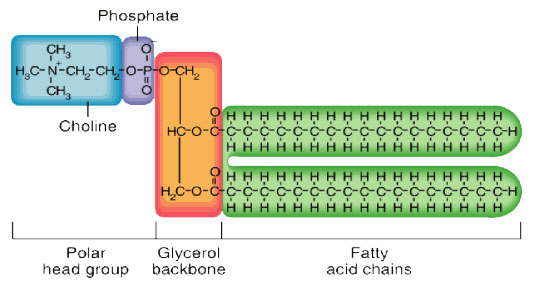 Cell Membrane
Amphipathic
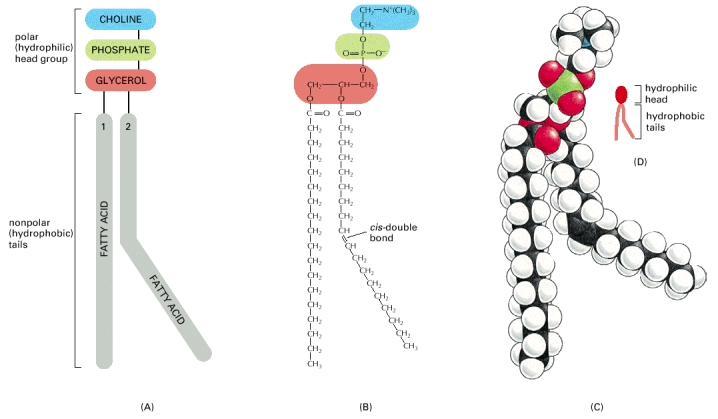 Cell Membrane
Cell Membrane
The membrane has other components
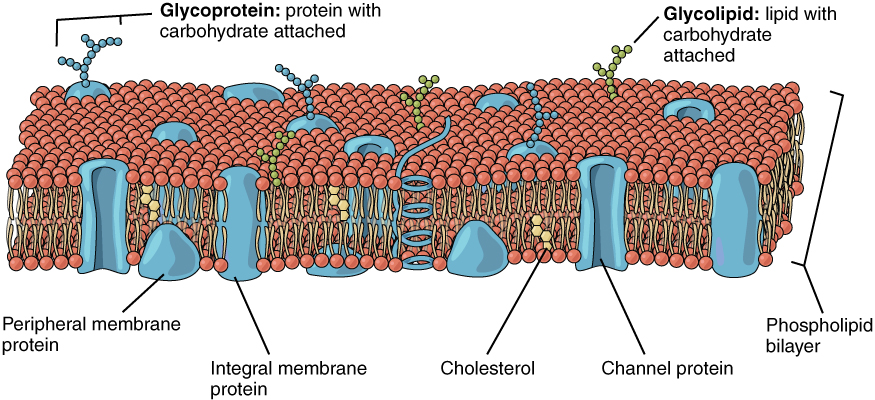 Cell Membrane
Fluid mosaic model 
Mosaic = all of the components
Fluid = components can move
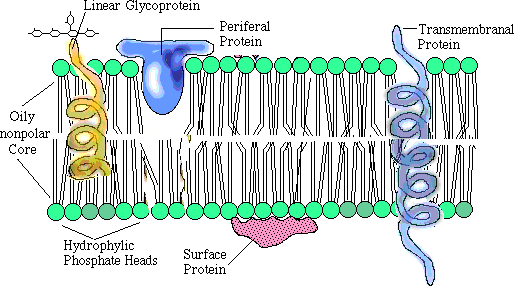 Cell Membrane
In order for things to enter or leave the cell they must pass through the plasma membrane
Diffusion
Osmosis
Active transport
Diffusion
With the concentration gradient
No energy 
High concentration = source
Low concentration = sink
Diffusion
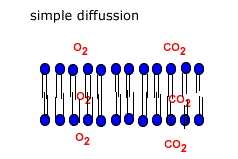 Simple diffusion


Facilitated diffusion
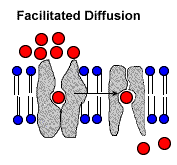 Osmosis
Semi-permeable membrane 
With the concentration gradient
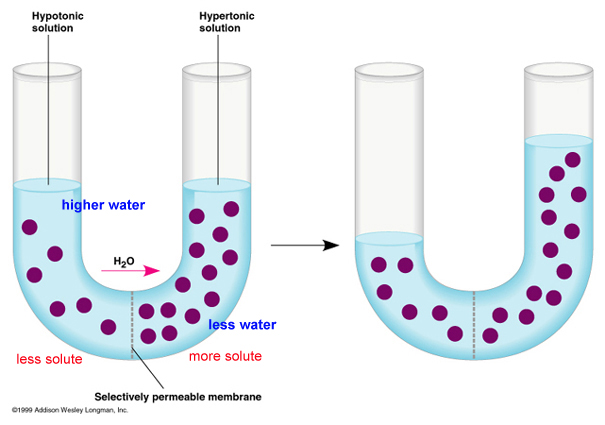 Osmosis
Tonicity of water
Cytolysis and plasmolysis
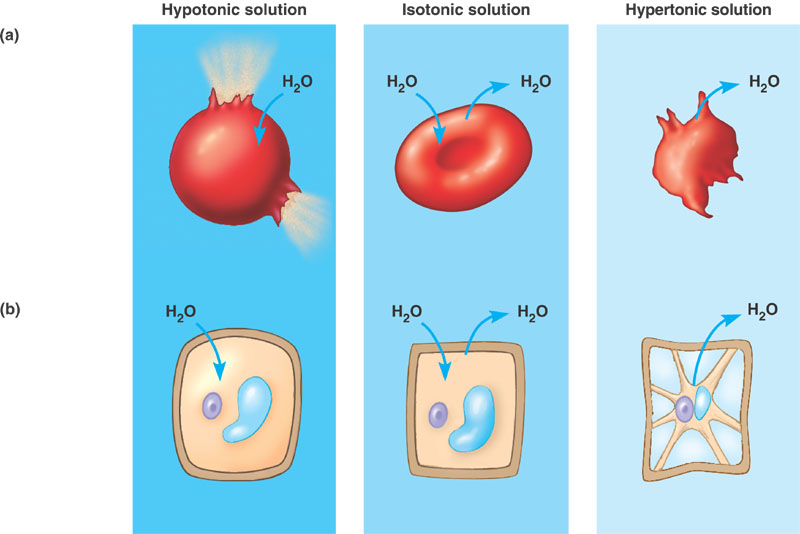 Active Transport
Against concentration gradient
Energy (ATP)
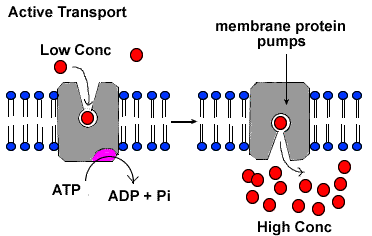 Active Transport
Endocytosis or exocytosis
Membrane fluidity
Continuity of the plasma membrane
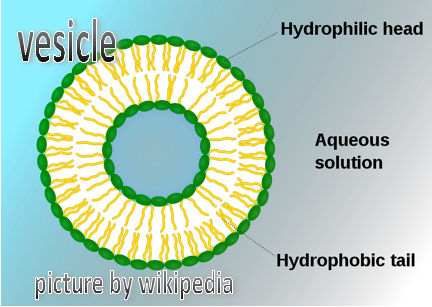 Watch the animation
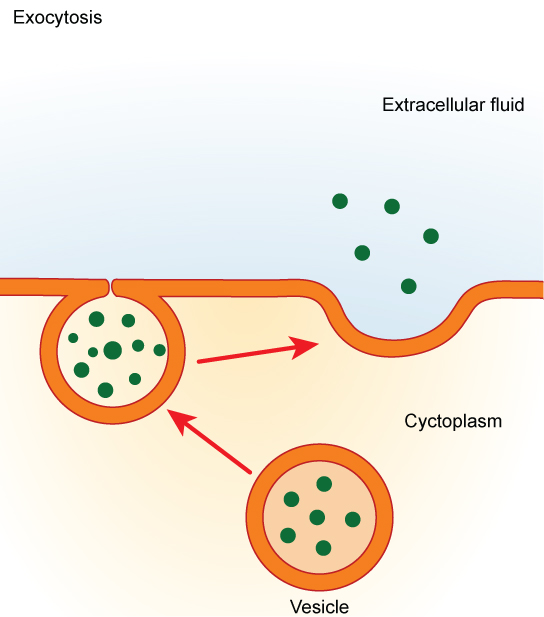 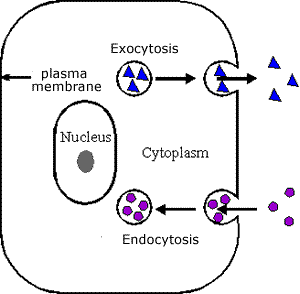 Active Transport
Example = sodium potassium pump
Nervous system
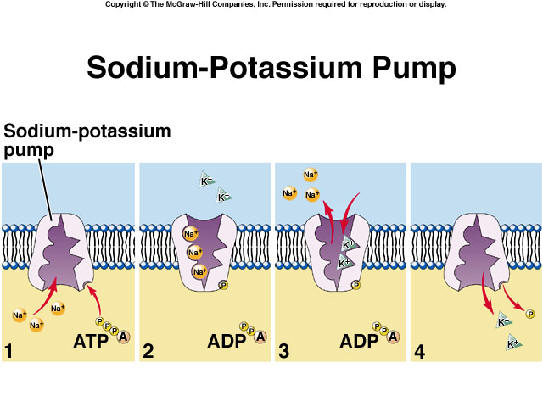